The Question: How “plastic” is the brain?
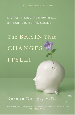 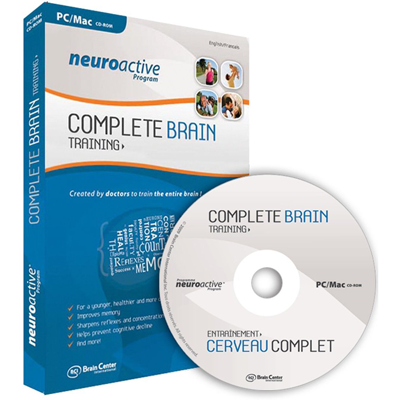 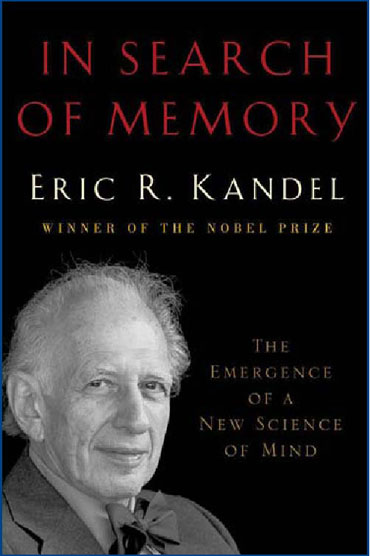 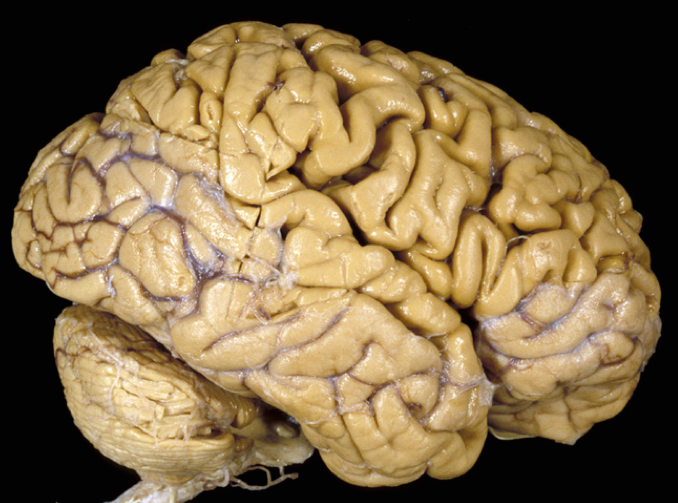 CNS (brain + spinal cord) 100-1000 billion nerve cells 	= neurons
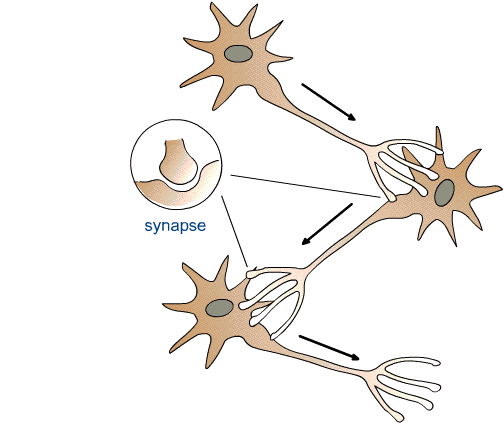 Synaptic
Communication
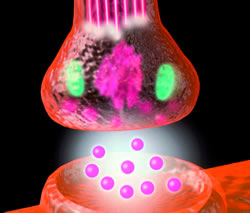 Chemical
Neurotransmission
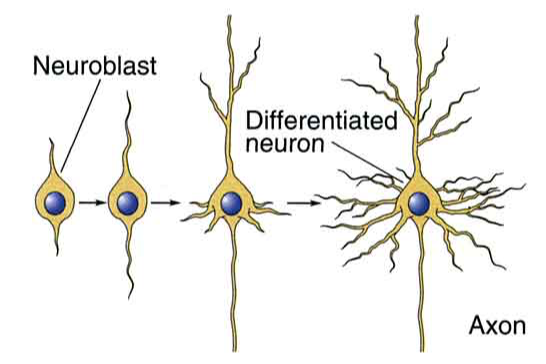 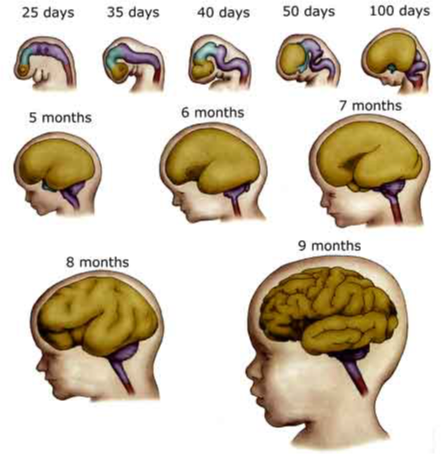 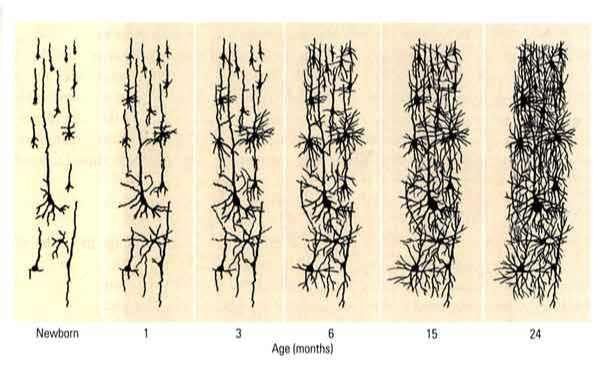 What is “Neuroplasticity?
The ability of the nervous system to undergo changes 
in its anatomical, chemical, and physiological/functional properties.
1. History
How plastic is the brain?
Some historical considerations
Romon y Cajal (1852-1934): 
Spanish neuroanatomist and founder of modern neuroscience research
“Neuron Doctrine”
discovered dendritic spines
1906 Nobel prize with Camillo Golgi
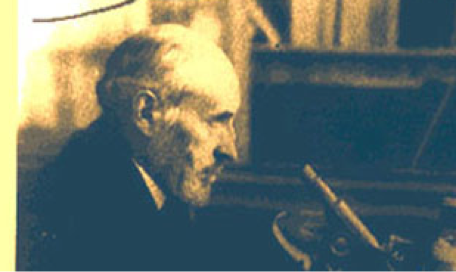 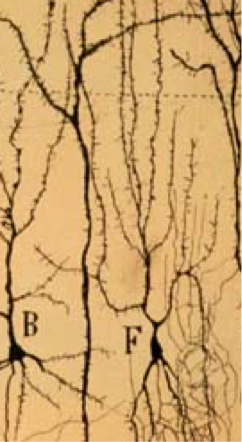 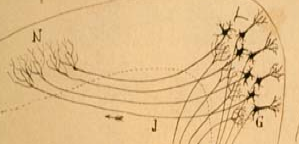 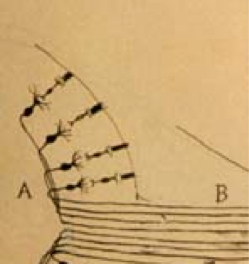 Cajal’s ambiguity regarding plasticity:

	“proliferative inability”

	“(after development)...growth and regeneration of 
	axons and dendrites dried up irrevocably” 
	
	“restorative plasticity”, i.e., some capacity for
	plastic reorganization after brain injury
TINS 25:589 (2002)
Donald O. Hebb (1904-1985)
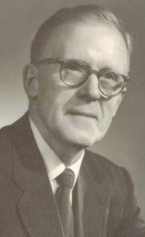 1949
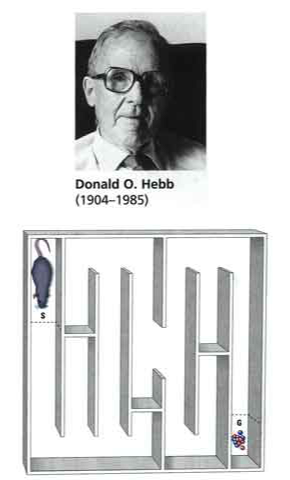 Home Rat
Lab Rat
Errors
Training Days
Brain plasticity: Empirical evidence
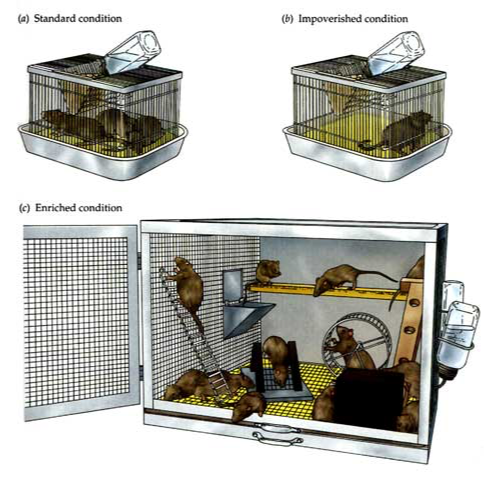 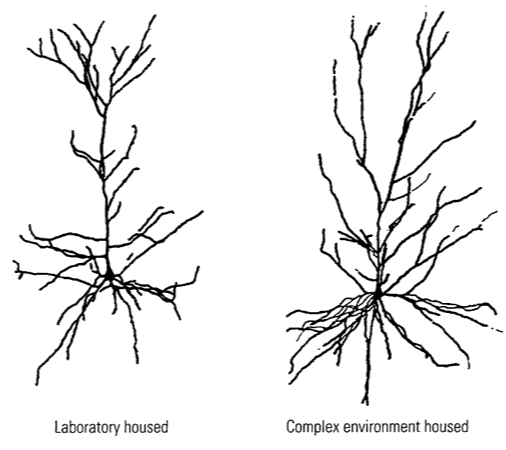 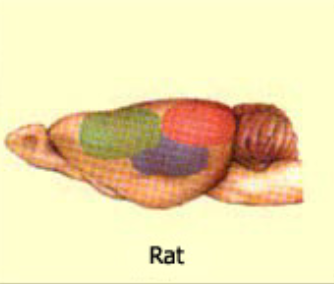 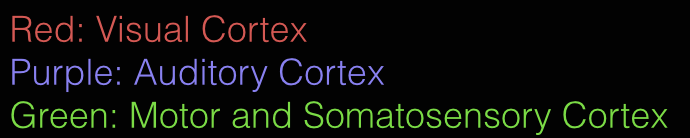 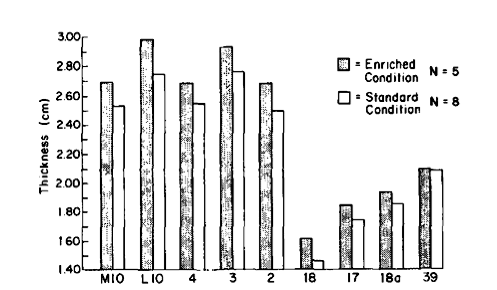 Enrichment between 766-904 days of age
Motor & Somatosensory    Visual Cortex 
                      Cortex
(Diamond et al., Exp Neurol 87; 1985)
Brain Structure				                 Rearing
Cortex Thickness &Weight		     ER > SR > IR 
Corpus Callosum Thickness		 ER > SR > IR 
Neuron Size					                  ER > SR > IR	
Dendrite Length				              ER > SR > IR 
Synapses/Neuron				          ER > SR > IR	
Neurotransmitters 				          ER > SR > IR	
(e.g. Acetylcholine)	
Adult Neurogenesis			              ER > SR > IR	


Behavior					                         Rearing
Perception (e.g.,vision)                 ER > SR > IR
Cognition (learning/memory)	     ER > SR > IR
Recovery from brain injury	         ER > SR > IR
Summary:

Research initiated in the 1960’s provided clear evidence 
for structural brain plasticity. The brain responds to where we live and what we do. 

The ability of the brain to change is reduced, 
but not lost in advanced age!
2. Concepts
A theory of brain plasticity
D.O. Hebb
plasticity is
   - use dependent
   - coincident-dependent
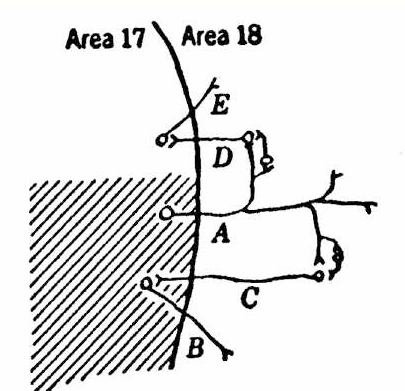 LIGHT
Neuron A
Neuron B
Synaptic strengthening
Synaptic weakening
3. Mechanisms
Example of neuroplasticity in action
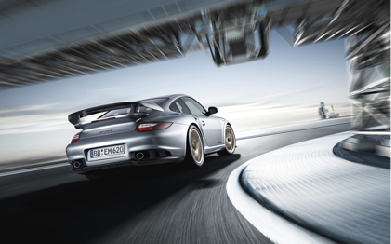 or
Stimulus:






Brain
Response:
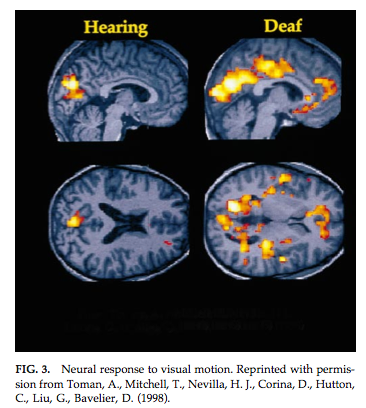 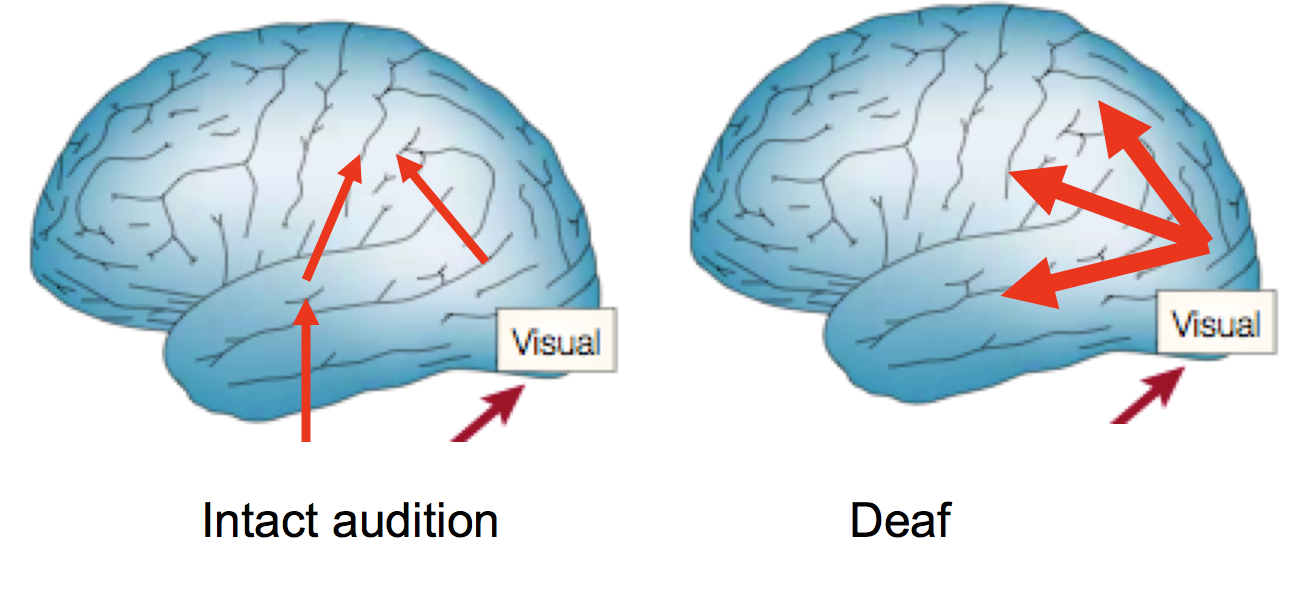 Audition
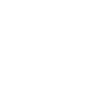 (images modified from Bavelier et al. TICS 10, 2006)
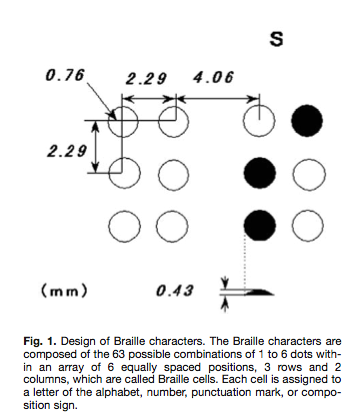 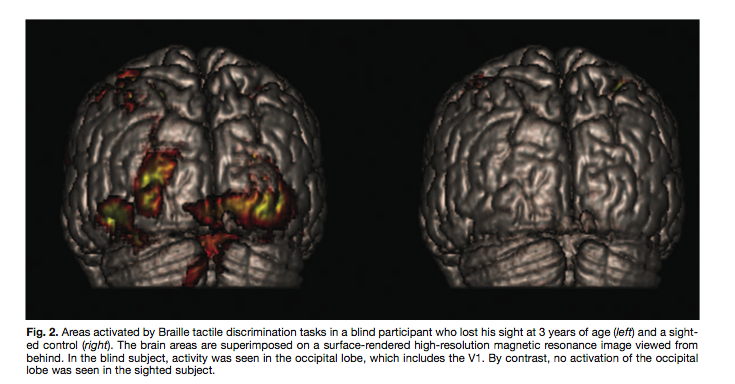 Blind                                      Sighted
(from Sadato, The Neuroscientist 11, 2005)
Plasticity and skill acquisition
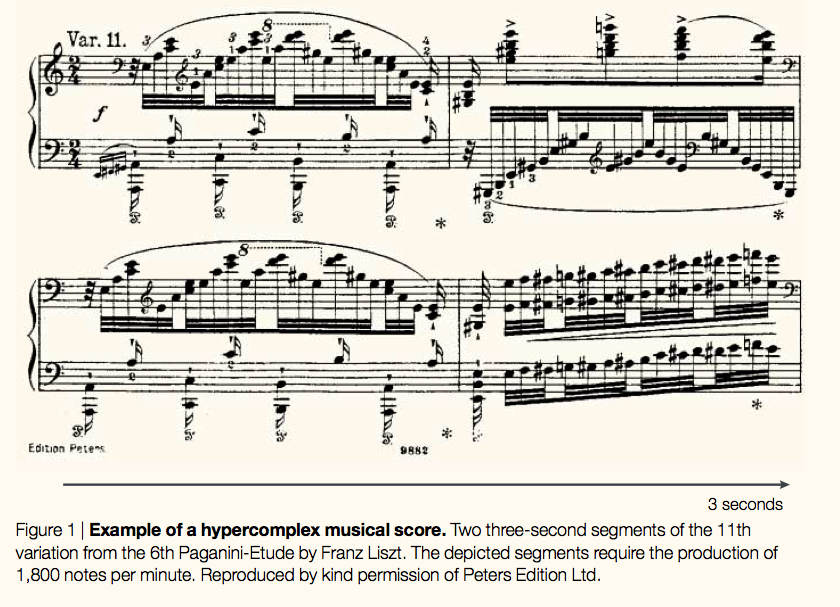 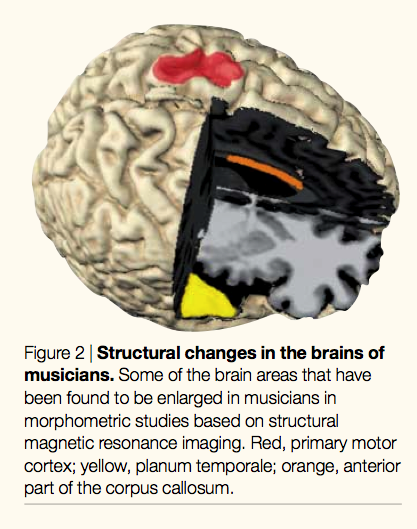 Enlargement of:

Auditory cortex

Hand representation in motor cortex
 
Corpus callosum
	
Cerebellum
(from Muente et al, Nat Rev Neurosci 3, 2002)
Short Training =
Small Difference
Long Training =
Larger Difference
Anatomical Changes
2          4          6          8          10          13
Years of Musical Training
(adapted from Jaencke et al, Brain & Cognition 34, 1997)
The fully developed human brain retains a high degree of 
plasticity:

in response to sensory loss
training/learning, skill acquisition





The plasticity potential can be harnessed in order to 
allow injured brains to recovery, and to optimize the 
recovery process
4. Plasticity & the Damaged Brain
Right hemisphere damage in M1 ->  left hand impaired

Move right hand -> focused activation in left sensorimotor cortex

Move left hand -> widespread activation of both hemispheres

=> Other brain areas start to participate in  control of affected limb
(Feydy et al, Stroke 33, 2002)
Damage
X
Recovery by Neuroplasticity
Optimal Conditions to Promote Brain Plasticity & Recovery
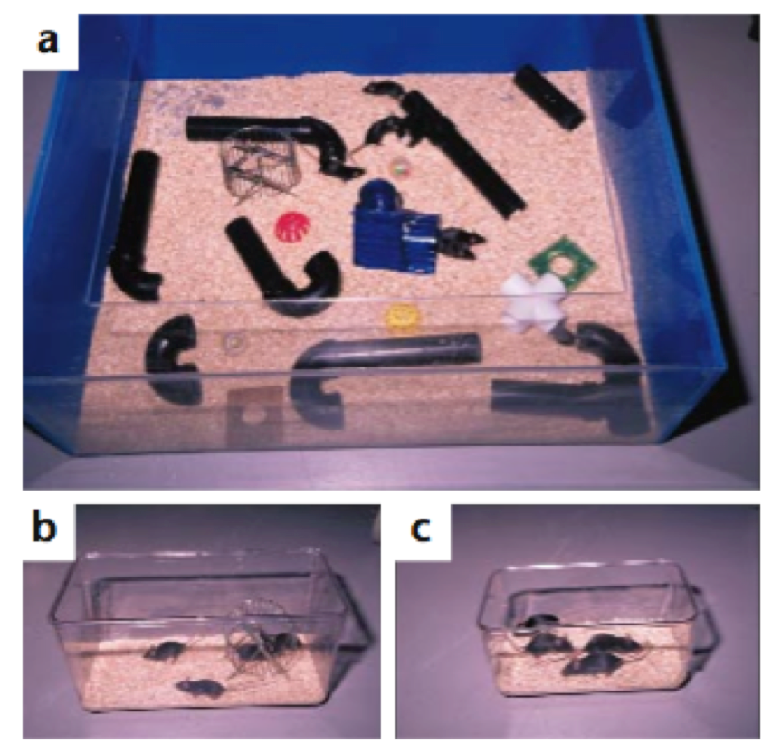 Lesion Size
Behavioural Performance
Damage
Damage
Damage +
“Therapy”
Damage +
“Therapy”
Factors that promote brain plasticity:
time                                               - therapeutic intervention
motivation, reward                      - engagement, interest
sleep                                             - age (younger)
pharmacology                             - others….
Recovery
2          4          6          12          24          36
Time from Brain Damage (Months)
Summary: Some Milestone in the History of Neurplasticity

1. Initial doubts regarding the ability of the adult nervous system to show plastic changes (early 1900’s) 

2. Hebb establishes theoretical basis for experience-dependent brain plasticity (1930-40’s)

3. First empirical support for brain plasticity (1960’s)

4. Detailed analyses of cellular, molecular, and genetic mechanisms mediating 
brain plasticity (1970’s-present)

5. Information regarding brain plasticity incorporated into applied settings (child development, eduction, medicine, rehabilitation, successful aging, etc.).
Supported by:
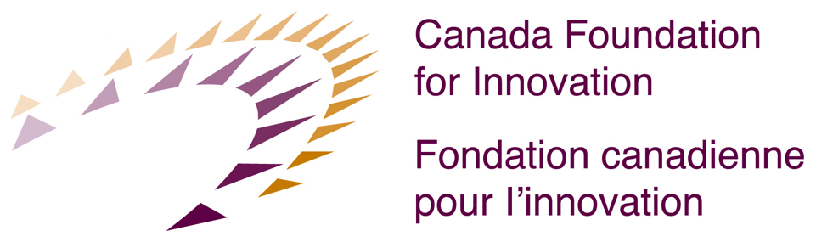 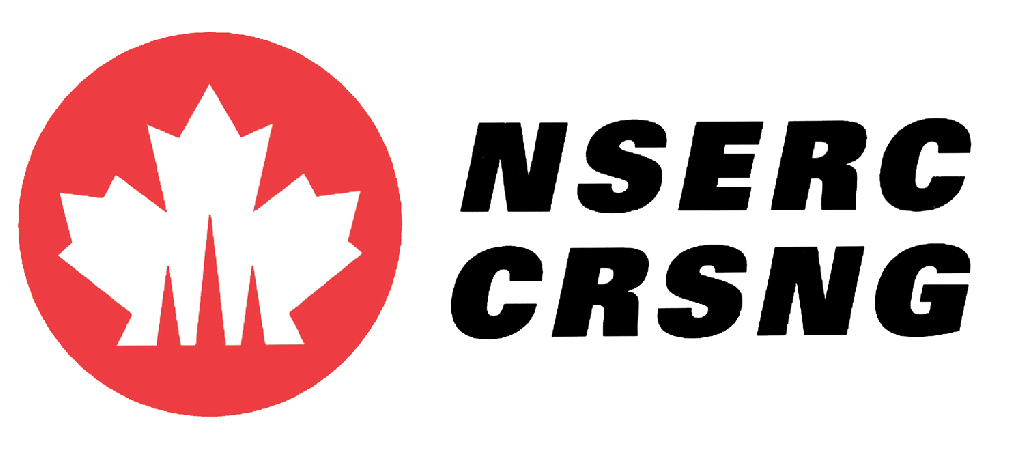 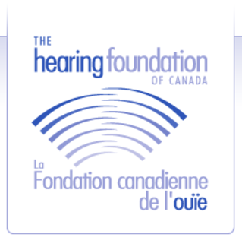 Thank You Very Much!